CSE 373: Data Structures and Algorithms
Lecture 2: Queues
Queue ADT
queue: A list with the restriction that insertions are done at one end and deletions are done at the other
First-In, First-Out ("FIFO")
Elements are stored in order ofinsertion but don't have indexes.
Client can only add to the end of thequeue, and can only examine/removethe front of the queue.





basic queue operations:
add (enqueue): Add an element to the back.
remove (dequeue): Remove the front element.
peek: Examine the top element.
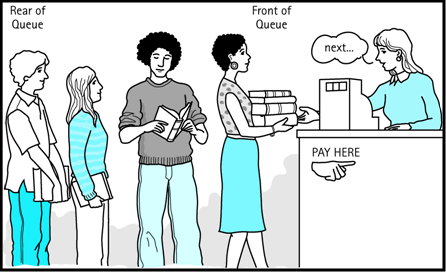 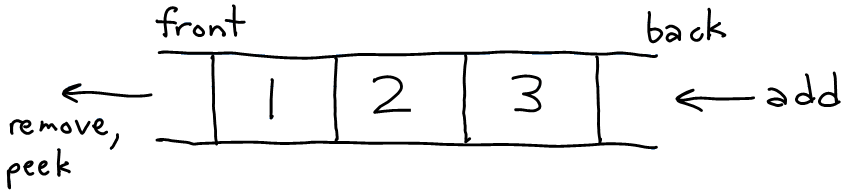 [Speaker Notes: analogy: trays of food at the sizzler]
Queues in computer science
Operating systems:
queue of print jobs to send to the printer
queue of programs / processes to be run
queue of network data packets to send

Programming:
modeling a line of customers or clients
storing a queue of computations to be performed in order

Real world examples:
people on an escalator or waiting in a line
cars at a gas station (or on an assembly line)
Using Queues
Queue<Integer> q = new LinkedList<Integer>();
q.add(42);
q.add(-3);
q.add(17);                      // front [42, -3, 17] back

System.out.println(q.remove()); // 42

IMPORTANT: When constructing a queue you must use a new LinkedList object instead of a new Queue object.
Queue idioms
As with stacks, must pull contents out of queue to view them.

	while (!q.isEmpty()) {
	    do something with q.remove();
	}


another idiom: Examining each element exactly once.

	int size = q.size();
	for (int i = 0; i < size; i++) {
	    do something with q.remove();
	    (including possibly re-adding it to the queue)
	}

Why do we need the size variable?
[Speaker Notes: examining each element once is like]
Implementing Queue ADT: Simple Array Queue
Keep track of the number of elements in the queue, size.
Enqueue at the back of the array (size).
Dequeue at the front of the array (index 0).

what is bad about this implementation?
what if we enqueue at 0 and dequeue at size?
7
0
6
1
2
5
3
4
Implementing Queue ADT: Circular Array Queue
Q:
0
size - 1
Neat trick: use a circular array to insert and remove items from a queue in constant time.
The idea of a circular array is that the end of the array “wraps around” to the start of the array.
b
c
d
e
f
back
front
Circular Array Queue
Q:
0
size - 1
b
c
d
e
f
back
front
// Basic idea only!
enqueue(x) {
  Q[back] = x;
  back = (back + 1) % size 
}
// Basic idea only!
dequeue() {
  x = Q[front];
  front = (front + 1) % size;
  return x;
}
b
c
d
e
f
front
back
Exercise: Linked List Queue Implementation
Implement a queue class that stores String values using a singly linked list with both nodes to indicate the front and the back of the queue as below.  The queue should implement the interface on the next slide.
Exercise: Linked List Queue Implementation (cont.)
/**
 * Interface for a queue of Strings.
 */
public interface StrQueue {
    /** 
     * Tests if the queue is empty.
     */
    public boolean isEmpty();

    /**
     * Inserts an element at the end of the queue.
     */
    public void enqueue(String str);

    /**
     * Deletes and returns the element at the front of the queue.
     * @return the deleted value; throws NoSuchElementException if empty
     */
    public String dequeue();
}
Circular Array vs. Linked List
Array:
List:
Circular Array vs. Linked List
Array:
May waste unneeded space or run out of space
Space per element excellent
Operations very simple / fast
List:
Always just enough space
But more space per element
Operations very simple / fast
If we wanted add the ability to access the kth element to our queue, could both implementations support this?
b
c
d
e
f
front
back
Linked List Queue
// Basic idea only!
enqueue(x) {
  back.next = new Node(x);
  back = back.next; 
}
// Basic idea only!
dequeue() {
  x = front.item;
  front = front.next;
  return x;
}